Class 1: Probability & Statistics
In this class we will review how statistics are used to summarize data, special probability distributions, their use in simple applications using Frequentist and Bayesian methods, and Monte Carlo techniques
Class 1: Probability & Statistics
At the end of this class you should be able to …
… determine summary statistics for datasets and their errors
… optimally combine data
... apply probability distributions for Gaussian, Binomial and Poisson statistics
… compare the Frequentist and Bayesian frameworks for statistical analysis
… solve statistical problems using Monte Carlo techniques
Class 1: Probability & Statistics
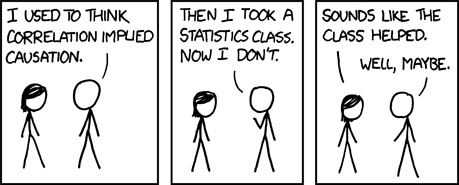 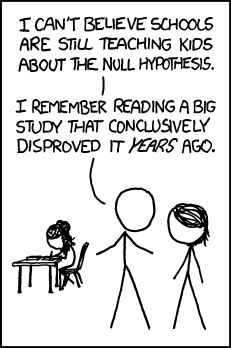 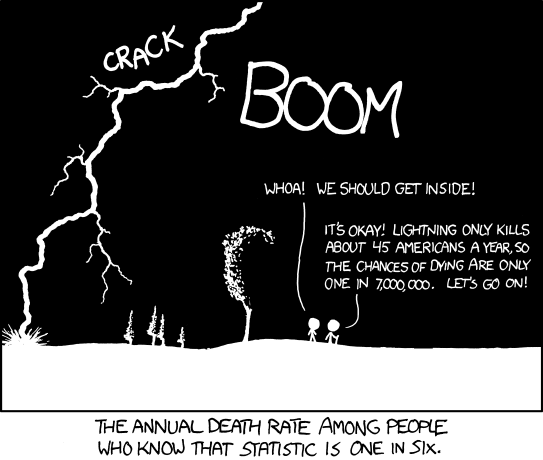 Credit: xkcd.com
The process of science
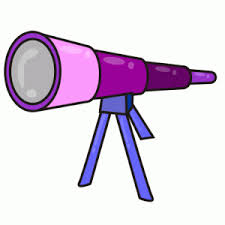 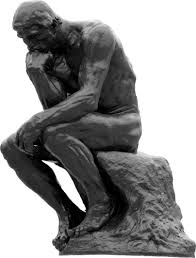 Obtain
measurements
Design a question
Analyze data
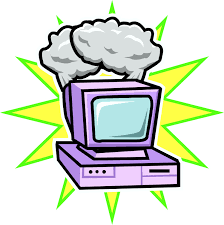 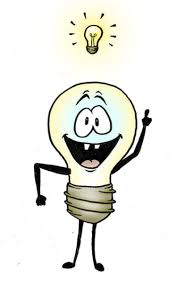 Conclude
(test hypothesis,
change probabilities)
The point of statistics
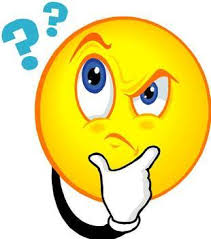 “If your experiment needs statistics, you ought
to have done a better experiment” (E.Rutherford)
“A body of methods for making wise decisions
in the face of uncertainty” (W.Wallis)
Statistics allows us to formulae the logic of what we are doing and why.  It allows us to make precise statements.
Statistics allows us to quantify the uncertainty in any measurement (which should always be stated)
Statistics allows us to avoid pitfalls such as confirmation bias (distortion of conclusions by preconceived beliefs)
Common uses of statistics
Measuring a quantity (“parameter estimation”): given some data, what is our best estimate of a particular parameter?  What is the uncertainty in our estimate?
Searching for correlations: are two variables we have measured correlated with each other, implying a possible physical connection?
Testing a model (“hypothesis testing”): given some data and one or more models, are our data consistent with the models?  Which model best describes our data?
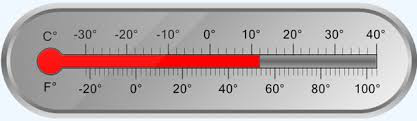 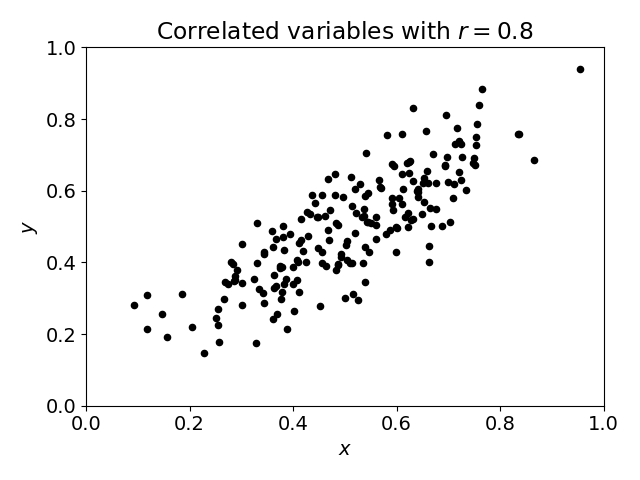 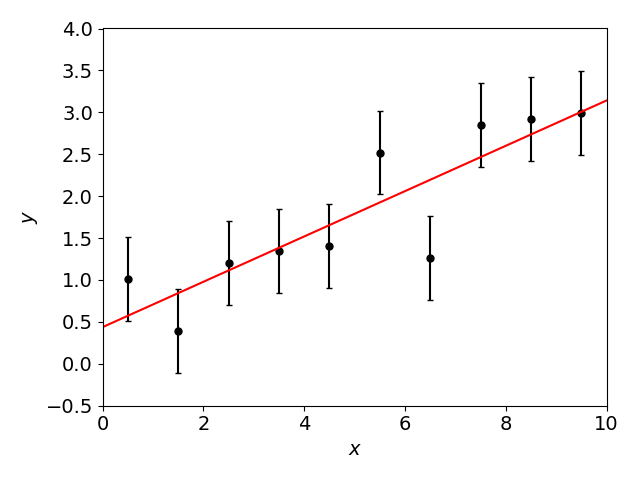 Summary statistics and their errors
A statistic is a quantity which summarizes our data
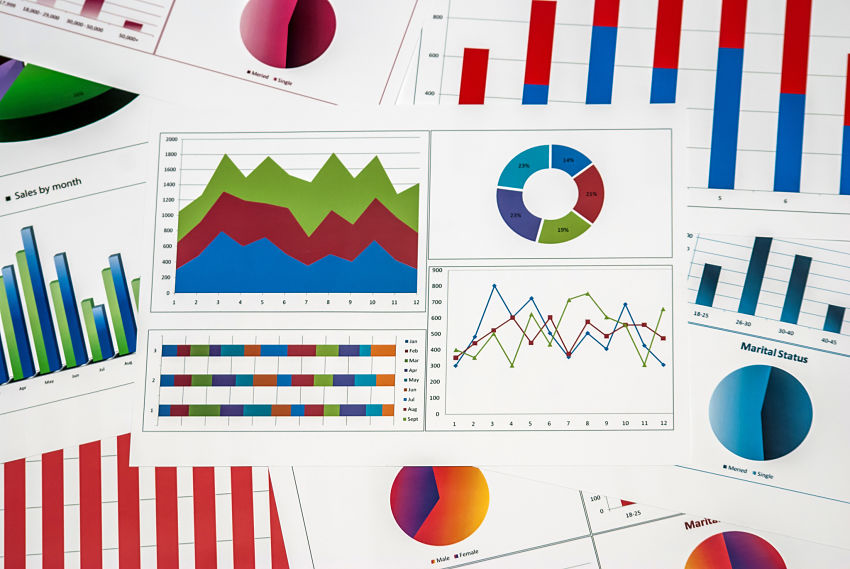 Image credit: pythonstatistics.net
Summary statistics and their errors
Summary statistics and their errors
Estimators and bias
Optimal combination of data
A common statistical task is to combine different input data into a single measurement
In this process we may give inputs different weights
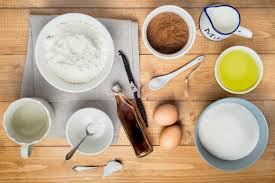 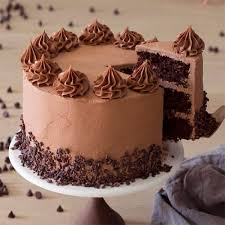 Optimal combination of data
Optimal combination of data
Worked examples
Probability distributions
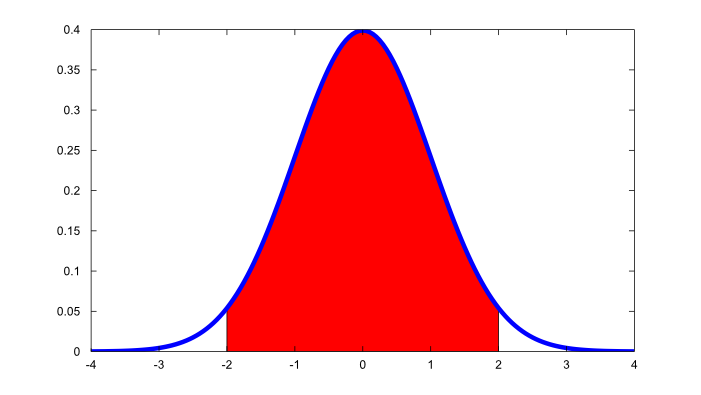 Probability distributions
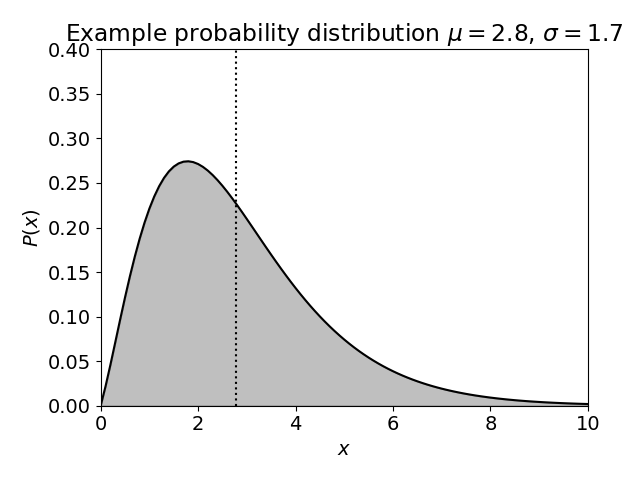 Probability distributions
Certain types of variables have known distributions:
Binomial distribution
Poisson distribution
Gaussian or Normal distribution
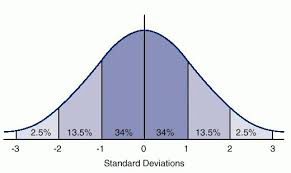 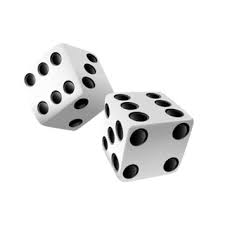 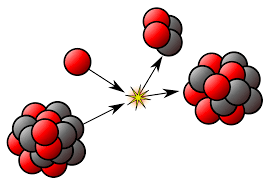 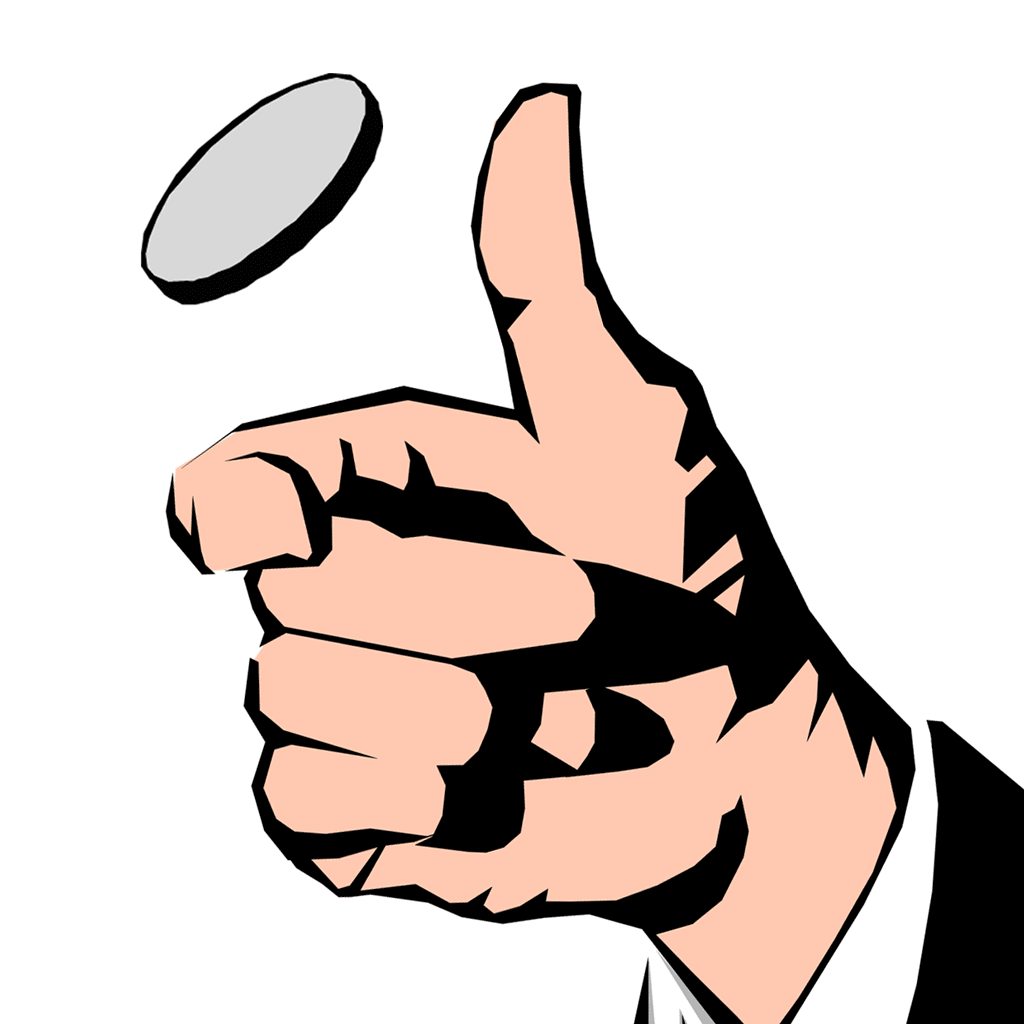 The Binomial distribution
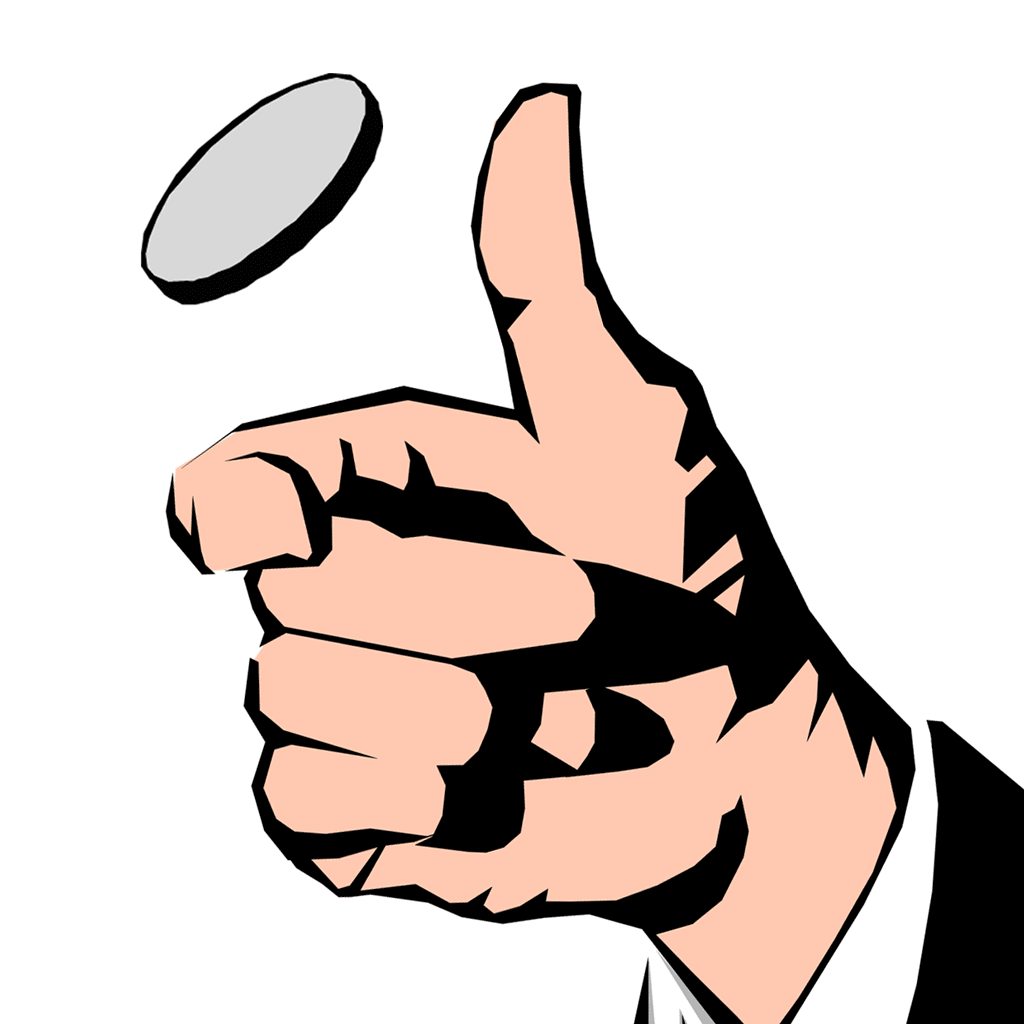 The Binomial distribution
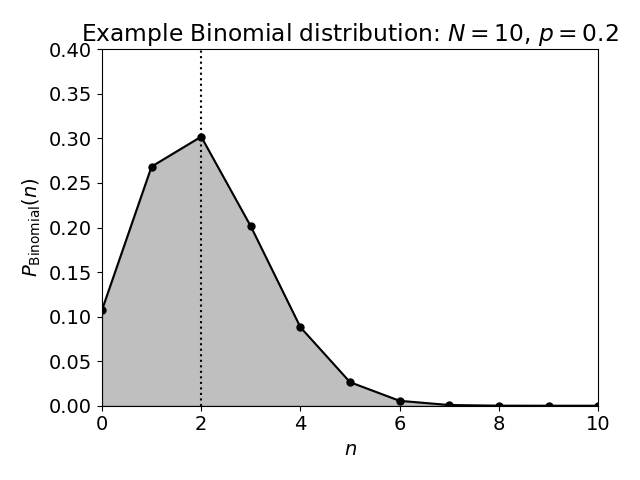 “In a process with a 20% chance of success, how many successes would result from 10 tries?”
The Poisson distribution
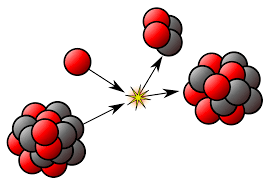 Applies to a discrete random process where we are counting something in a fixed interval
Example: radioactive decay, photons arriving at a CCD
The Poisson distribution
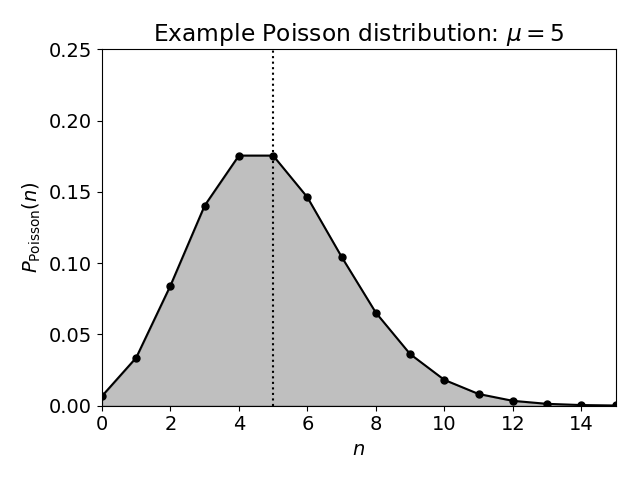 “In an interval where I expect 5 events to occur on average, how many occur in practice?”
Poisson errors
The Gaussian distribution
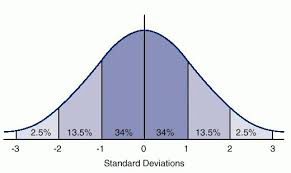 The Gaussian distribution
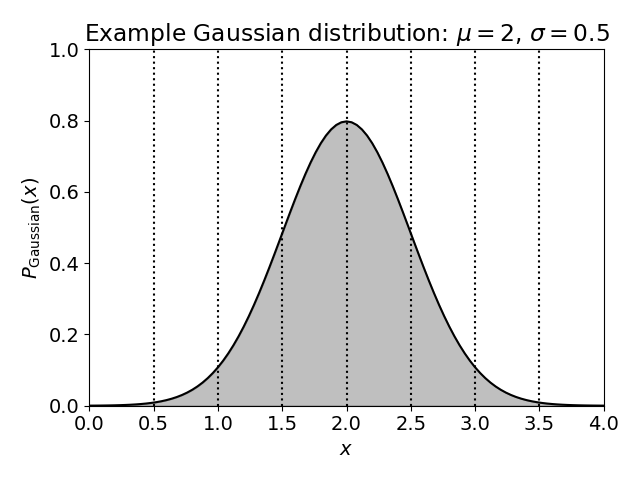 Dashed vertical lines are spaced every 1 standard deviation
Confidence regions and tails
Confidence regions and tails
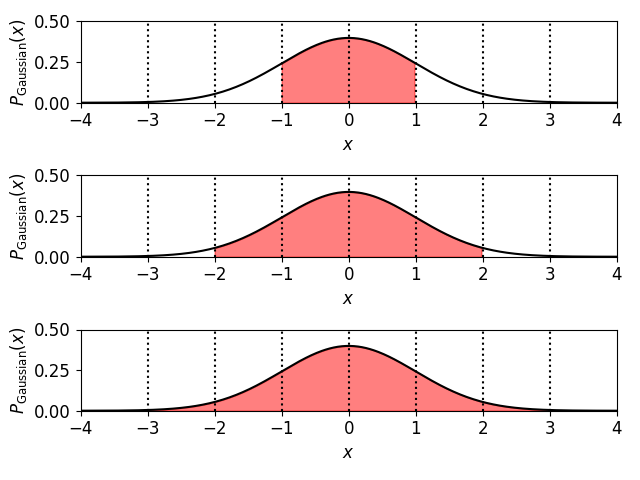 Frequentist and Bayesian frameworks
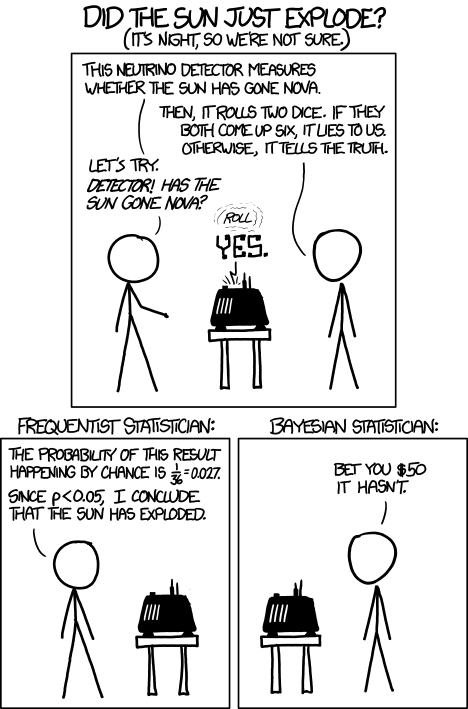 In the framework of statistics, we will often hear about “Frequentist” or “Bayesian” methods.   In the next few slides we’ll discuss what this means.
Neither framework is “right” or “wrong”, as such
As usual with statistics, it comes down to the question we want to answer …
Credit: xkcd.com
Frequentist and Bayesian frameworks
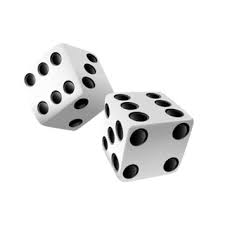 Assuming these dice are unbiased, what is the probability of rolling different values?
Frequentist and Bayesian frameworks
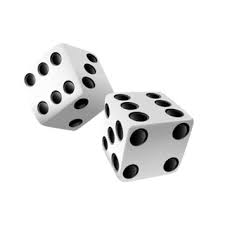 Assuming I roll a particular spread of different values, what is the probability of the dice being unbiased?
Frequentist and Bayesian frameworks
Frequentist and Bayesian frameworks
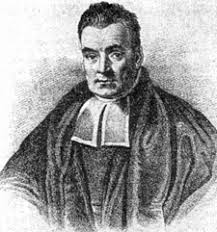 The important formula for relating conditional probabilities is Bayes’ theorem:
(Obligatory portrait of the Reverend Bayes!)
Worked example
Worked example
Worked example
I observe 100 galaxies, 30 of which are AGN.  What is the best estimate of the AGN fraction and its error?
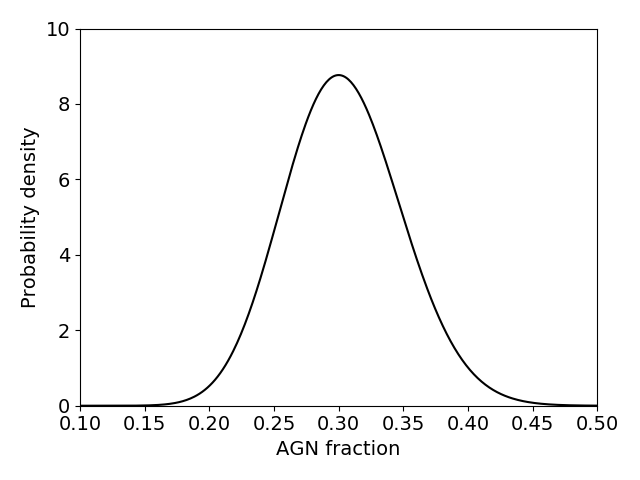 Activity
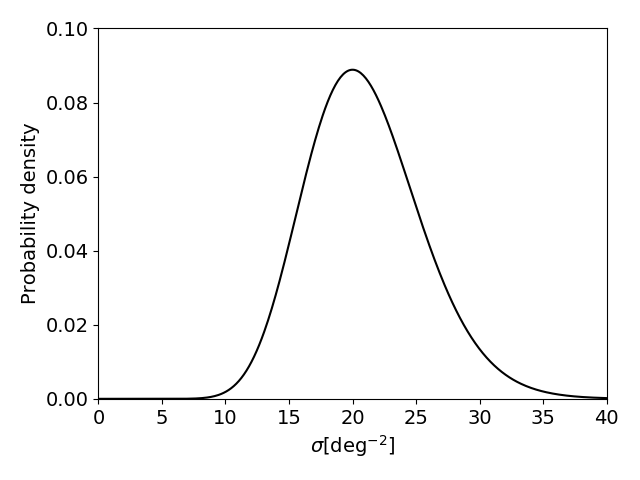 Monte Carlo simulations
A Monte Carlo simulation is a computer model of an experiment in which many random realizations of the results are created and analysed like the real data
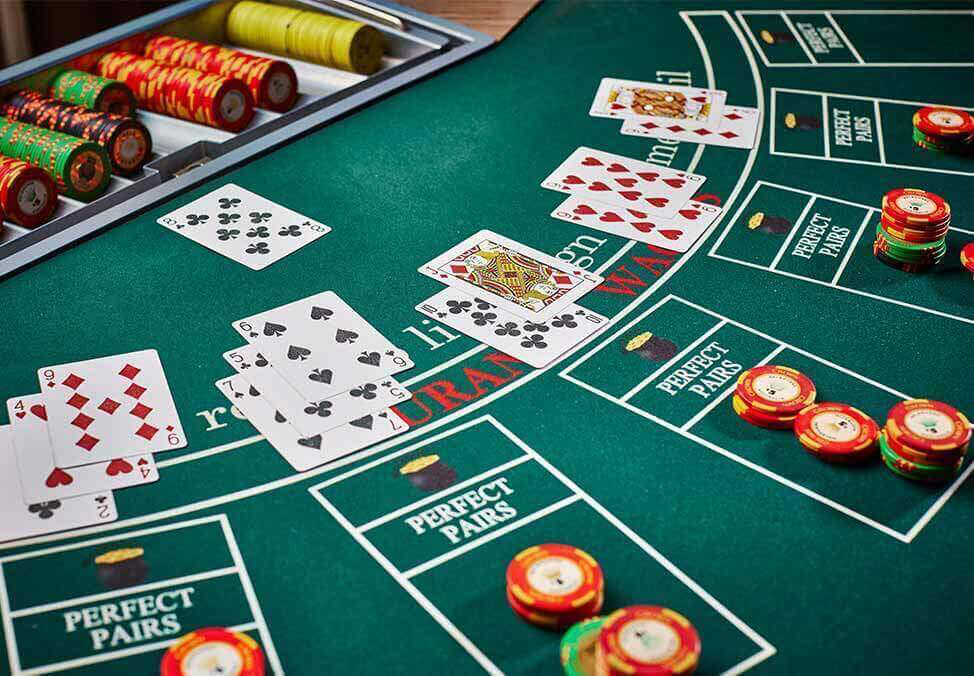 Monte Carlo simulations
A Monte Carlo simulation is a computer model of an experiment in which many random realizations of the results are created and analysed like the real data
This is the most useful statistical tool you’ll learn!
It allows us to determine the statistics of a problem without any analytic calculations (if we can model it)
Statistical errors can be obtained from the distribution of fitted parameters over the realizations
Systematic errors can be explored by comparing the mean fitted parameters to their known input values
Activity: Monte Carlo methods
Solve the following problem by Monte Carlo methods: I’m dealt 5 playing cards from a normal deck (i.e. 13 different values in 4 suits).  What is the probability of obtaining “three of a kind” (i.e. 3 of my 5 cards having the same value?)
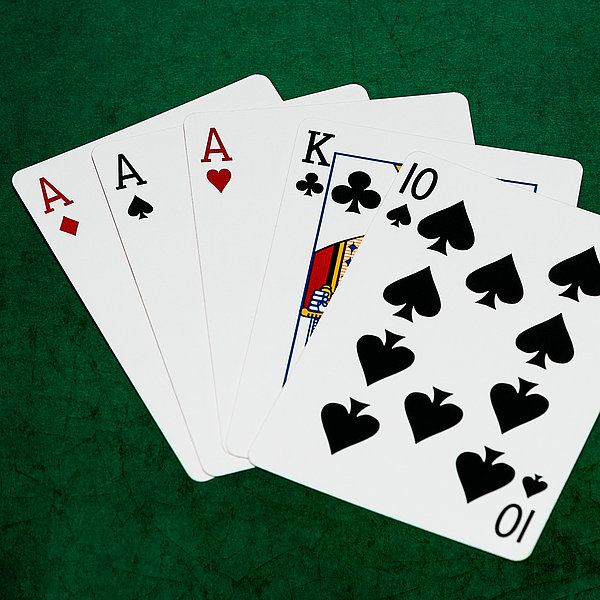 Activity: central limit theorem
Activity: central limit theorem
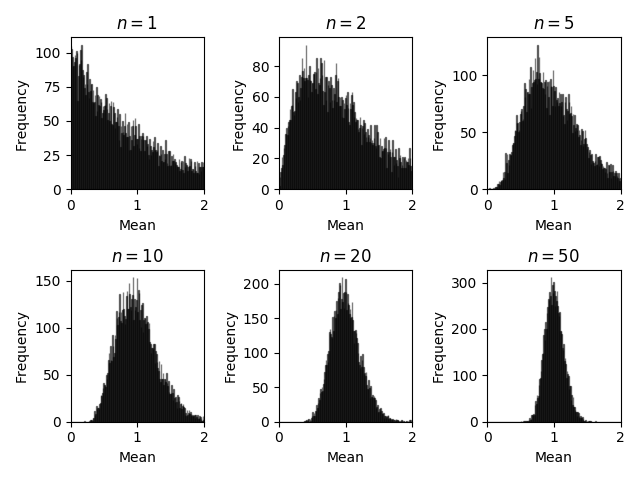 Summary
At the end of this class you should be able to …
… determine summary statistics for datasets and their errors
… optimally combine data
... apply probability distributions for Gaussian, Binomial and Poisson statistics
… compare the Frequentist and Bayesian frameworks for statistical analysis
… solve statistical problems using Monte Carlo techniques